FERTIwise - KNOWLEDGE AND AWARENESS REGARDING FERTILITY AND FAMILY PLANNING AMONG HEALTH CARE PROFESSIONALS (HCPs) IN SWITZERLAND, AUSTRIA AND GERMANY
P. Quaas1, M. Fischer1, N. Chrobok-Voegtli2, J. Geiger1 and A. Quaas3
(1) Center for Reproductive Medicine and Gynecological Endocrinology, University Hospital Basel, Switzerland(2) University of Basel, Switzerland(3) Shady Grove Fertility San Diego, Solana Beach, CA, USA
Background
Oocyte quantity and quality decline with age, leading to infertility, pregnancy loss, and chromosomal anomalies.
Women in developed countries delay childbearing, increasing the importance of fertility counseling.
Lack of knowledge about fertility and family planning has been reported among various professional groups.
Proper counseling by healthcare professionals (HCPs) is crucial.

Objective
Assessment of HCPs’ knowledge regarding fertility and fertility preservation using the FERTIwise instrument, a German adaptation of the Fertility & Infertility Treatment Knowledge Score (FIT-KS).

Materials and Methods
Survey conducted among physicians across all disciplines in Switzerland, Austria, and Germany via REDCap©.
Data analyzed using EXCEL and DATAtab statistics.
ANOVA for parametric data, Chi-squared test for categorical data.
Significance level: p<0.05.
Results
484 completed surveys: 109 (22.5%) by OB/GYN physicians, 375 (77.5%) by other specialties.
Demographics: 71.9% female, 26.9% male.
Correct answers rate: 70.7% overall.
Significant findings:
Women outperformed men (71.8% vs. 68.9%, p=0.001).
Gynecologists outperformed non-gynecologists (78.2% vs. 68.5%, p<0.001).
Reproductive specialists scored highest (82.0%).
Attendings scored higher than residents (72.1% vs. 69.4%, p=0.005).
OB/GYN department chairs had the lowest scores (64.9%, p=0.05).
90.8% of gynecologists vs. 42.7% of non-gynecologists discuss fertility with patients (p<0.001).
56.6% of female vs. 46.2% of male clinicians discuss fertility with patients (p<0.001).
Self-assessed knowledge scores (1-100): women 58.4, men 50.3 (p=0.005).

Conclusions
Significant knowledge gaps regarding fertility and fertility preservation among HCPs.
Further research and educational programs needed to improve reproductive counseling.
Table 1: Correct answers concerning ART
References
Wyndham N, Marin Figueira PG, Patrizio P. A persistent misperception: Assisted reproductive technology can reverse the "aged biological clock." Fertil Steril. 2012;97(5):1044-1047.
Kudesia R, Chernyak E, McAvey B. Low fertility awareness in United States reproductive-aged women and medical trainees: creation and validation of the Fertility & Infertility Treatment Knowledge Score (FIT-KS). Fertil Steril. 2017 Oct;108(4):711-717.
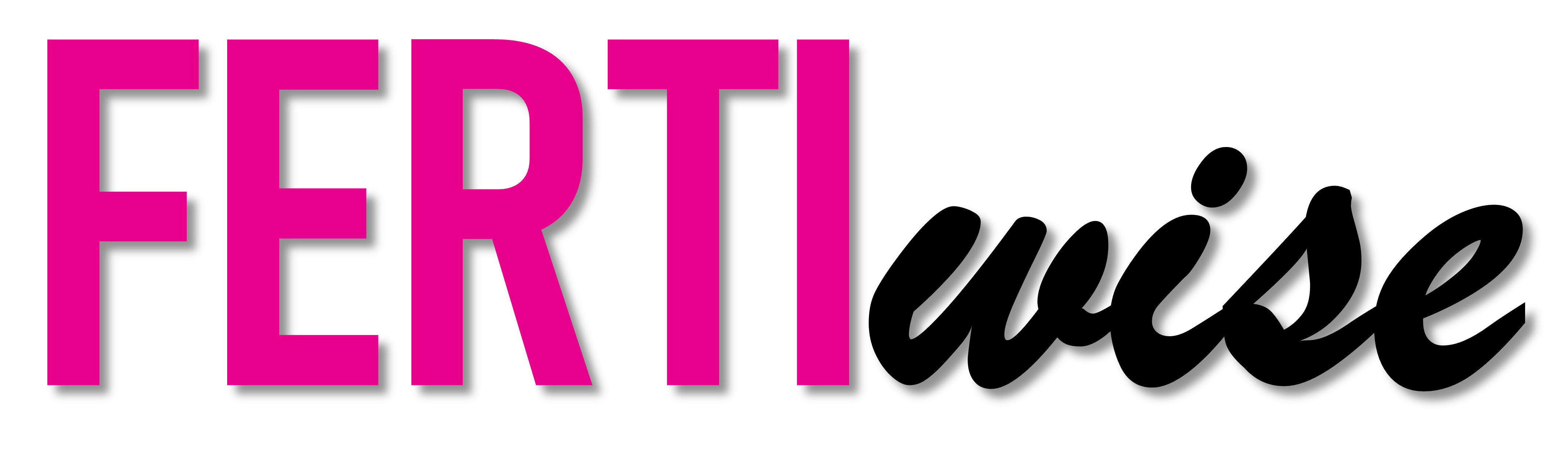 Financial Support: None
Poster created with OpenAI, 2025